HOẠT ĐỘNG TRẢI NGHIỆM 1
BÀI 10: SỬ DỤNG AN TOÀN ĐỒ DÙNG TRONG GIA ĐÌNH
Giáo viên: Nguyễn Ngọc Yên
KHÁM PHÁ – KẾT NỐI
Hoạt động 1: Xác định những hành động sử dụng đồ dùng trong nhà an toàn và không an toàn
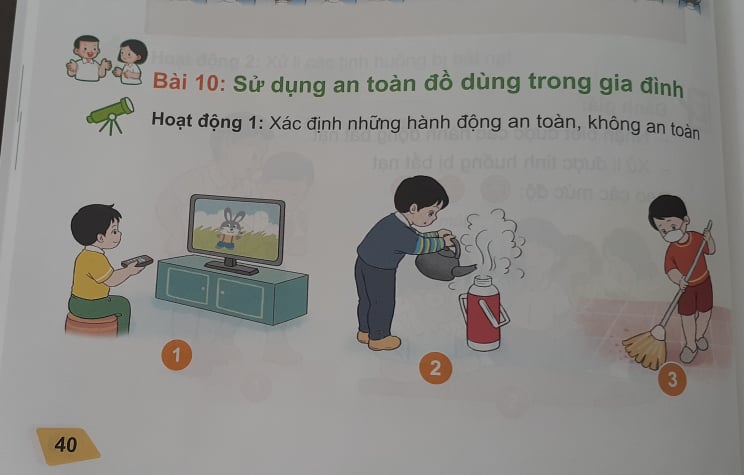 Trò chơi “Kể chuyện về đồ dùng gia đình”
Thảo luận nhóm đôi:
 Chỉ ra những hành động sử dụng đồ dùng gia đình an toàn và không an toàn
-Kết luận: Khi làm việc nhà, các em chú ý thực hiện những hành động sử dụng đồ dùng gia đình an toàn, phù hợp với sức của mình; tuyệt đối không được thực hiện những hành động sử dụng đồ dùng gia đình không an toàn để tránh những tai nạn, thương tích có thể xảy ra.
THỰC HÀNH
Hoạt động 2: Nhận xét các hành vi sử dụng đồ dùng gia đình.
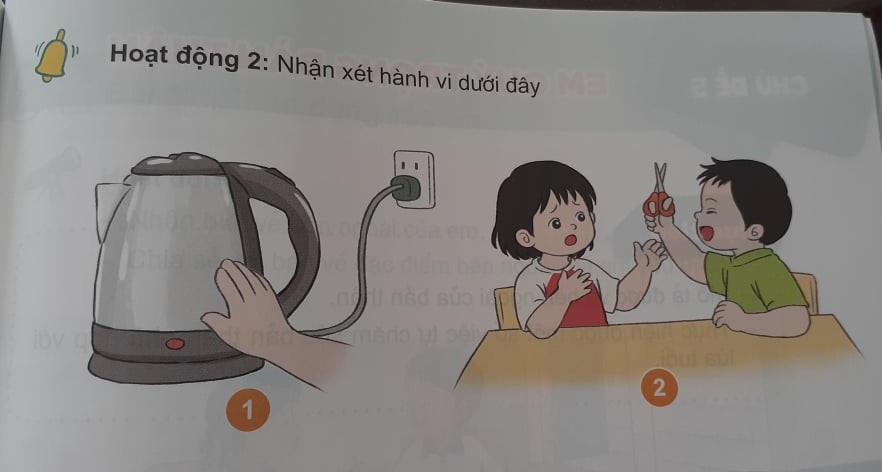 Thảo luận nhóm:
Tranh 1: Bạn sờ tay vào ấm điện đang cắm
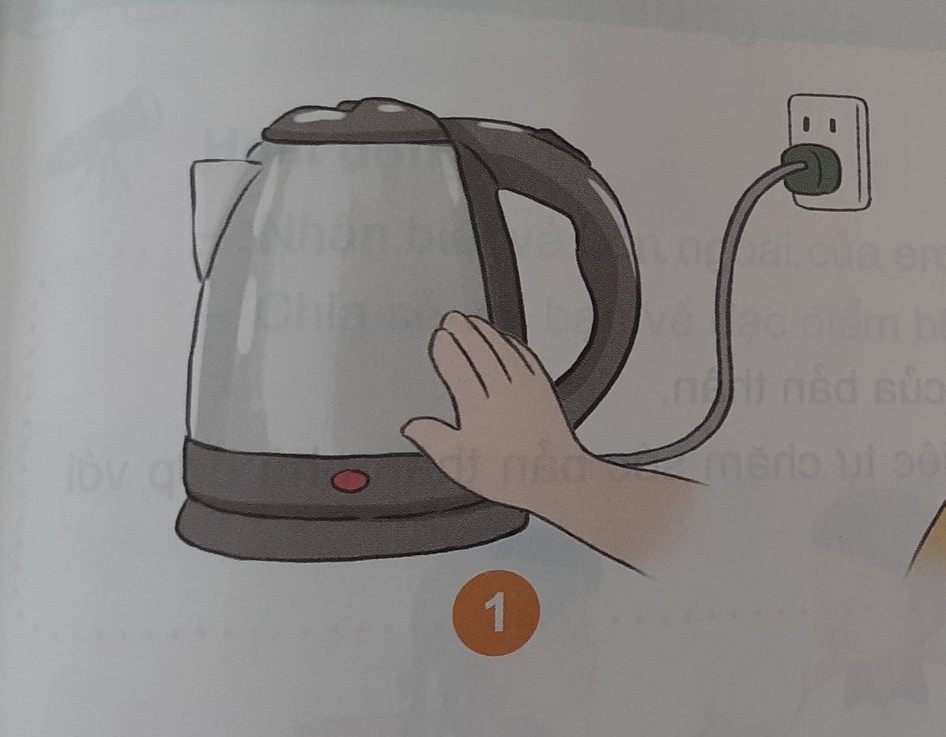 Thảo luận nhóm:
Tranh 2: Một bạn nam cầm kéo đùa với một bạn nữ
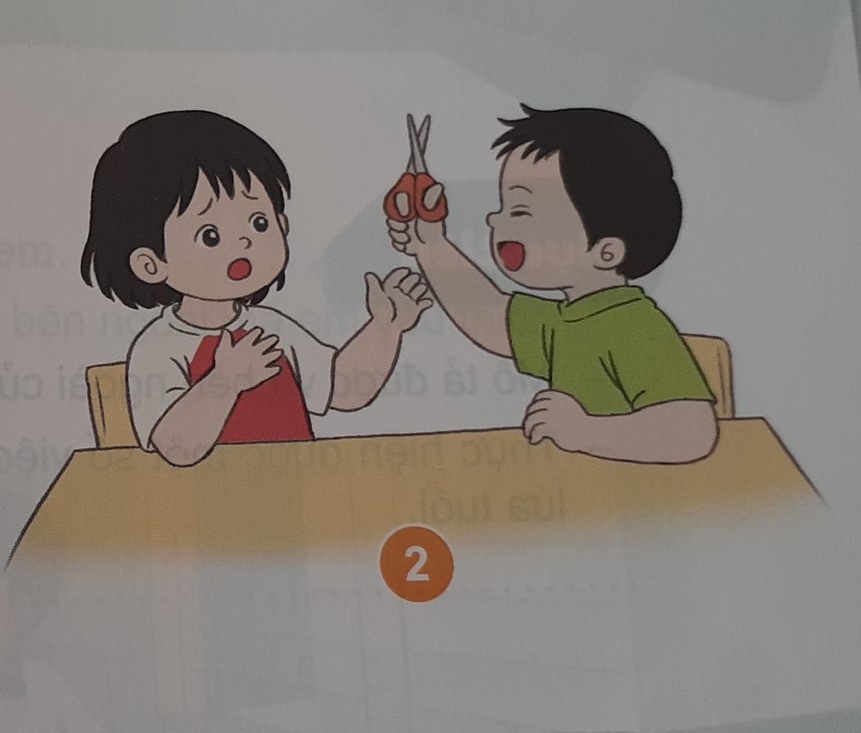 VẬN DỤNG
Hoạt động 3: thực hành ở gia đình.
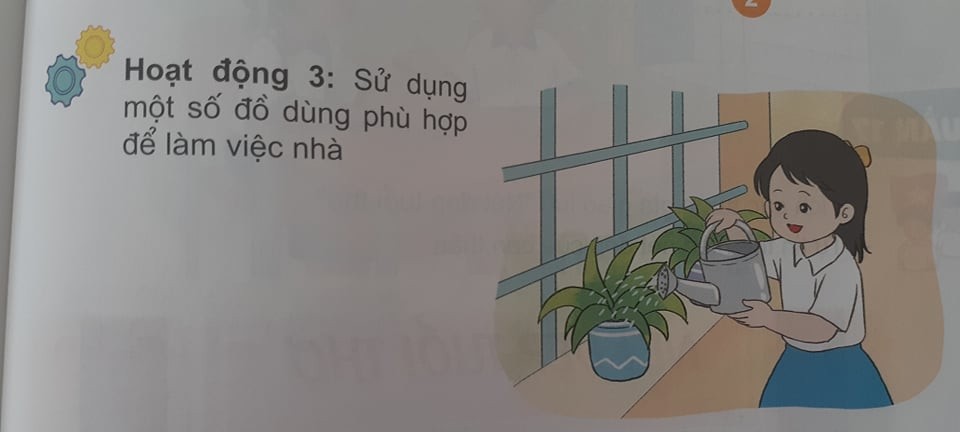 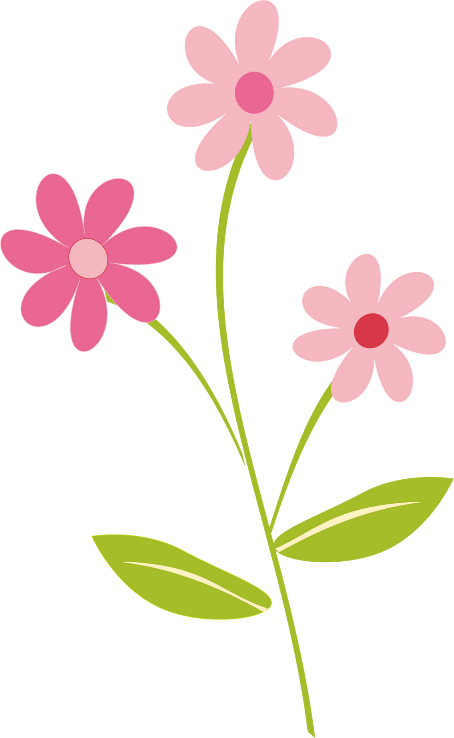 Học sinh thực hiện những điều sau:
-Chia sẻ với bố mẹ, người thân những điều đã học hỏi được về việc sử dụng dụng cụ gia đình an toàn
-Nhờ bố mẹ, người thân hướng dẫn cách sử dụng 1 số đồ dùng gia đình bảo đảm an toàn
-Thực hành sử dụng một số đồ dùng vào việc giúp đỡ gia đình những việc vừa sức như quét nhà, lau bàn ghế, rửa rau, chăm sóc cây,…
-Nghe bố mẹ, người thân nhận xét việc sử dụng đồ dùng gia đình của em
Thông điệp:Mỗi người cần phải biết cách và thực hiện đúng những quy định về sử dụng an toàn đồ dùng trong nhà để đảm bảo an toàn cho bản thân gia đình
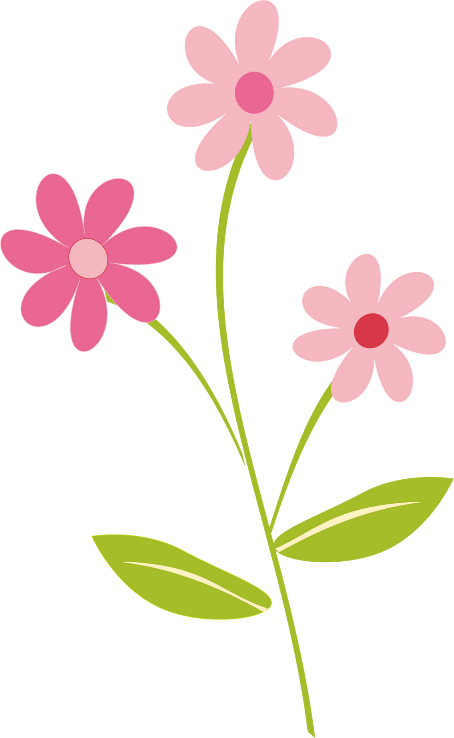 CỦNG CỐ - DẶN DÒ